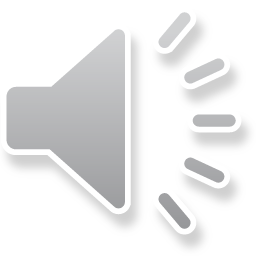 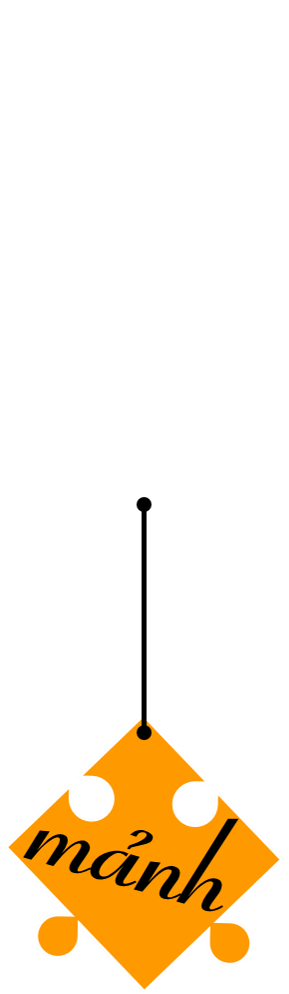 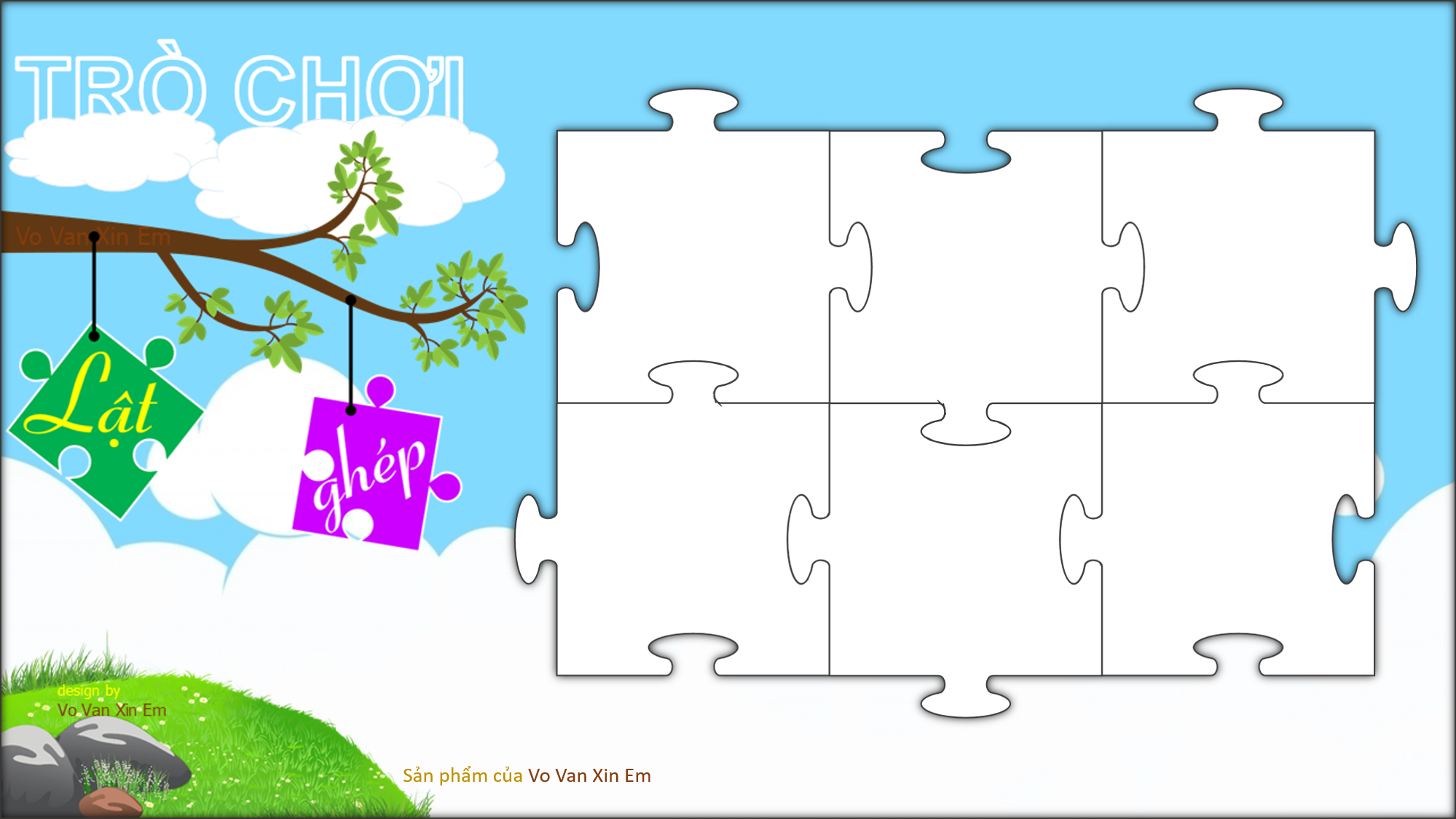 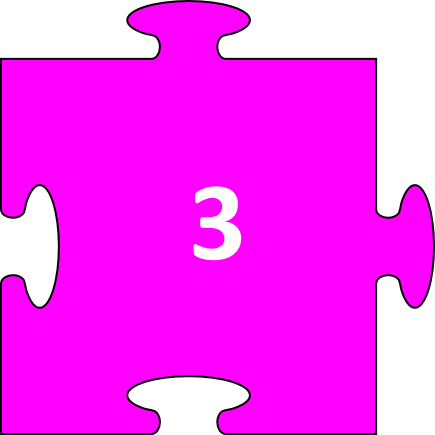 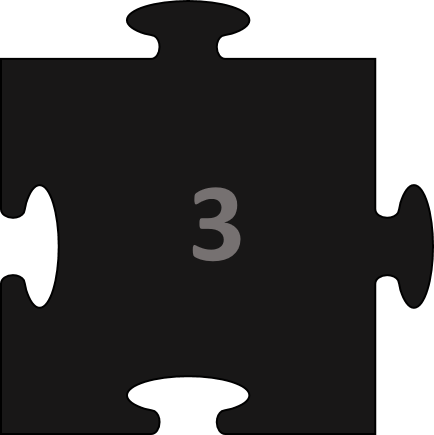 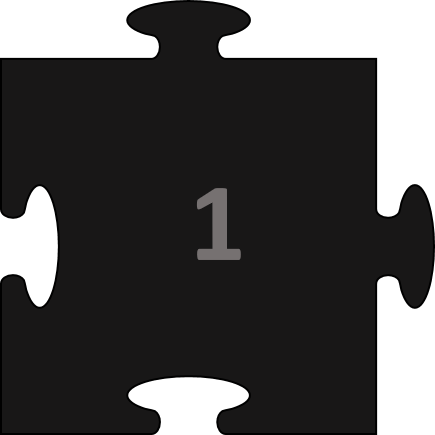 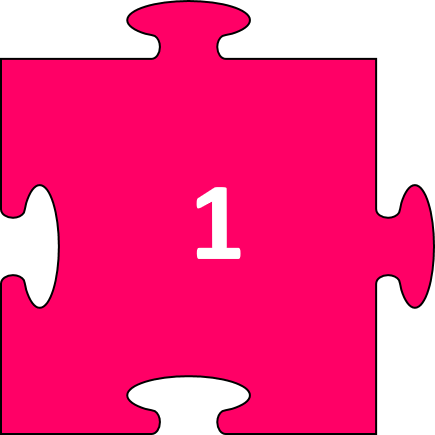 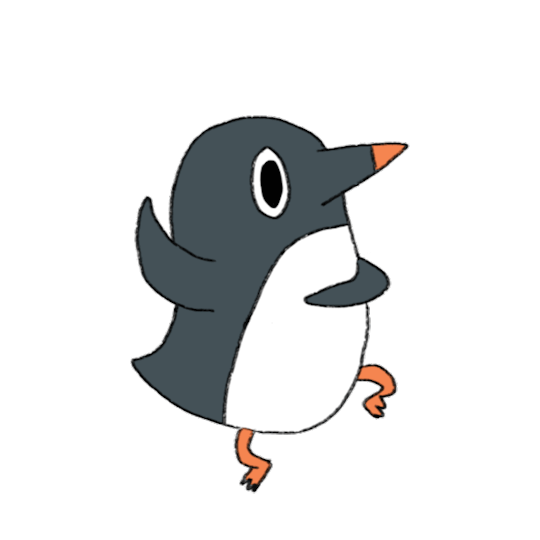 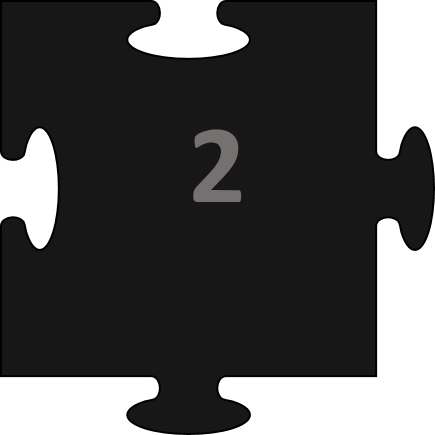 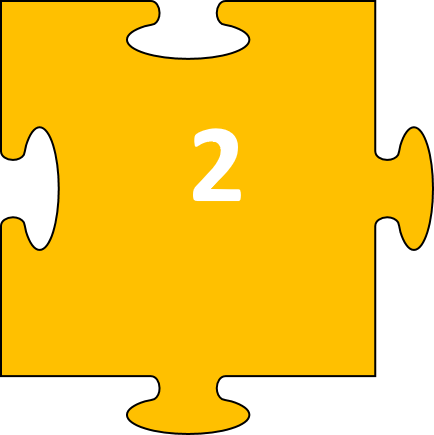 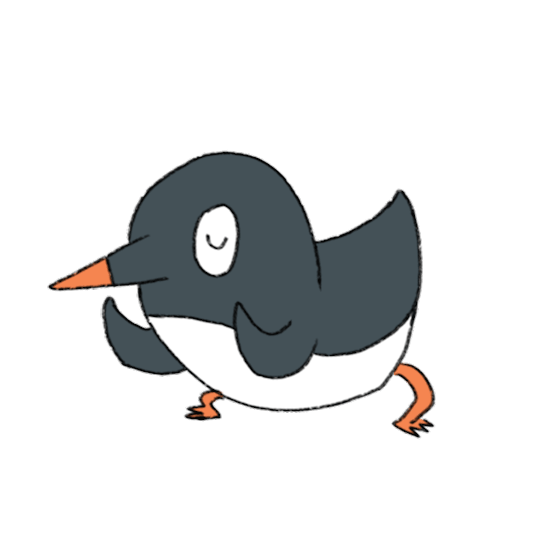 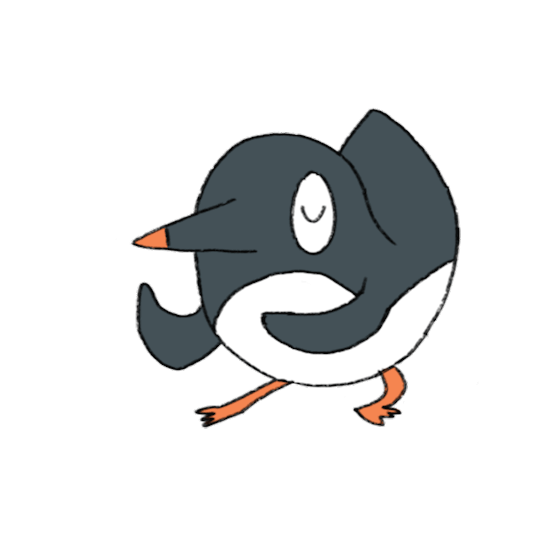 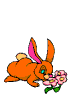 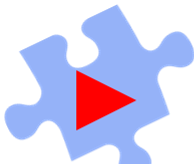 Câu 1: Lời khuyên: “ Ở đời mà có thói hung hăng bậy bạ, có óc mà không biết nghĩ, sớm muộn rồi cũng mang vạ vào người ” được nhắc tới trong văn bản nào?
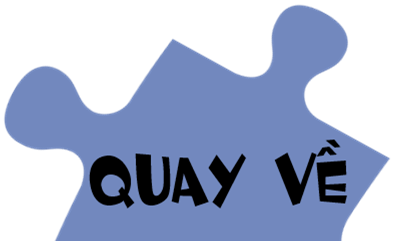 Câu 2: Hình ảnh Chiếc máng lợn nằm ở tác phẩm văn học nào mà em đã được học?
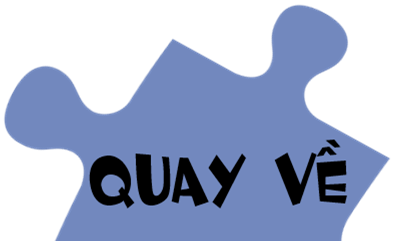 Câu 3: Câu thơ “ Chân vòng kiềng là ta” nằm trong bài thơ nào em đã được học?
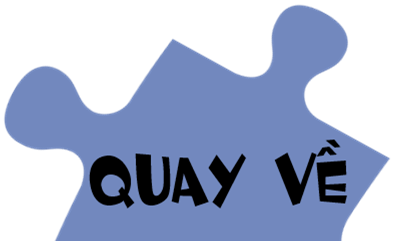 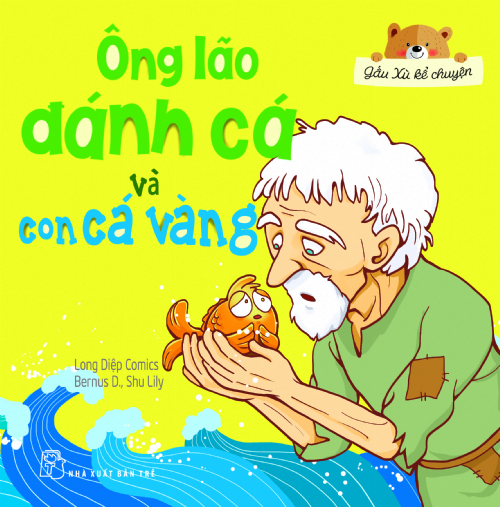 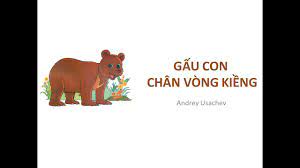 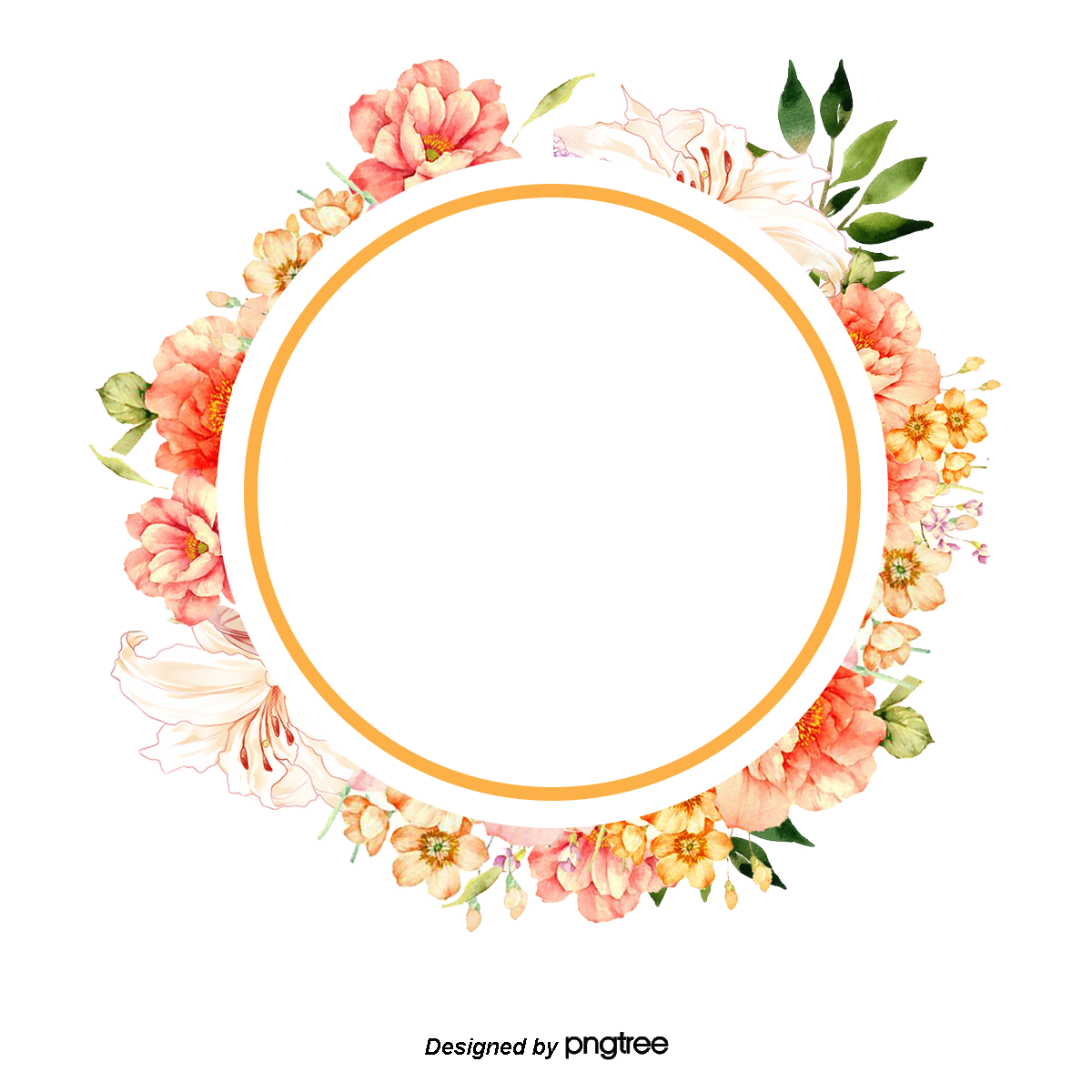 NÓI VÀ NGHE
TRÌNH BÀY Ý KIẾN VỀ MỘT VẤN ĐỀ
*Đề trình bày ý kiến về một vấn đề cần:
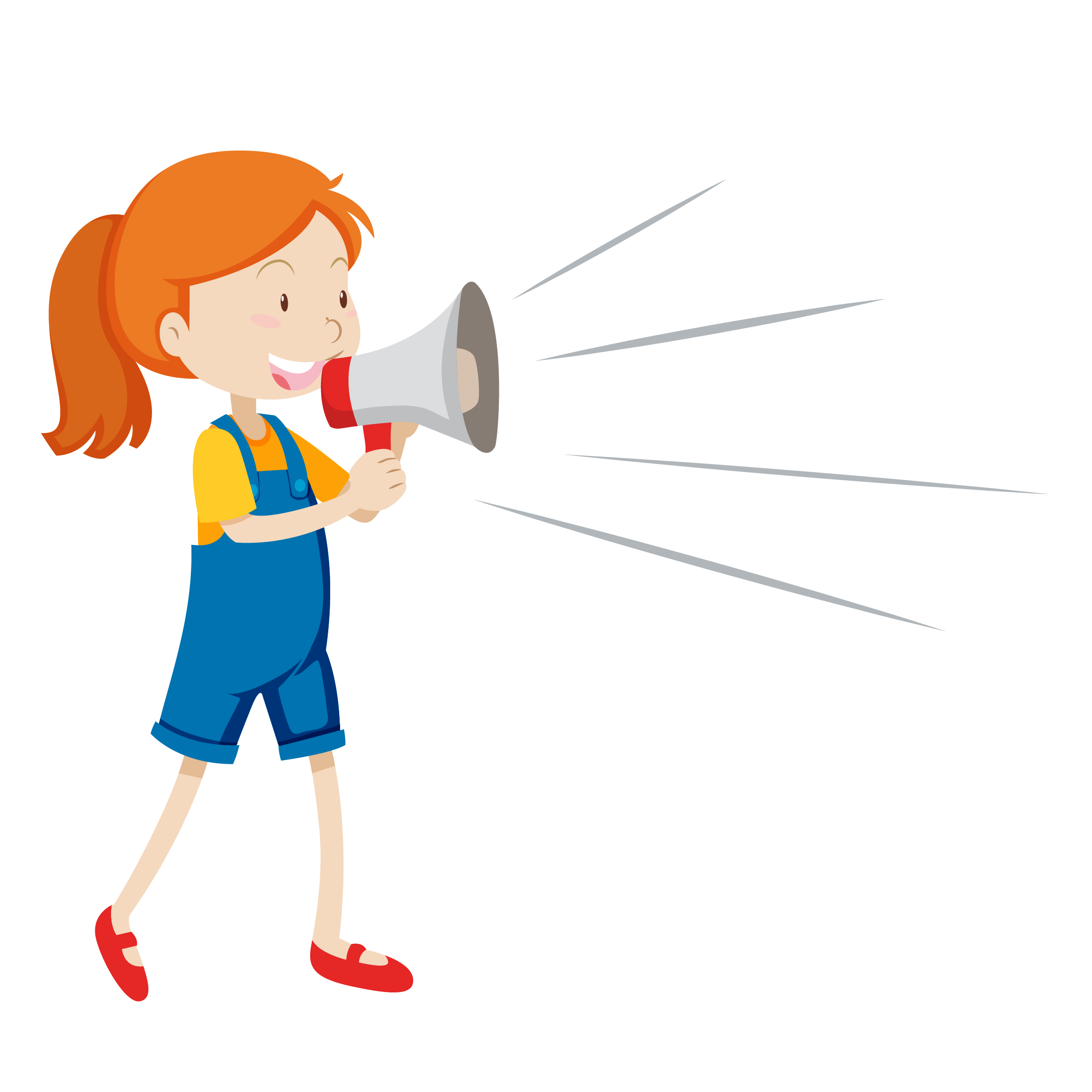 Xác định vấn đề cuộc sống đặt ra trong tác phẩm văn học
Thực hành trình bày ý kiến
Lưu ý những lỗi khi trình bày
Tìm ý và lập dàn ý cho bài nói
Bài tập: Sau khi đọc xong bài thơ “ Gấu con chân vòng kiềng” của U-xa chốp, em thấy vấn đề ngoại hình của con người có quan trọng hay không? Hãy trình bày ý kiến của mình.
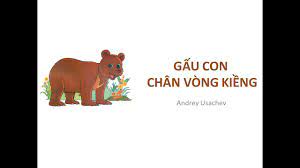 PHIẾU HỌC TẬP SỐ 1- TÌM Ý
Nhiệm vụ: Tìm ý – Sau khi học bài thơ “ Gấu con chân vòng kiềng” của U-xa-chốp, em thấy vấn đề ngoại hình của con người có quan trọng hay không?
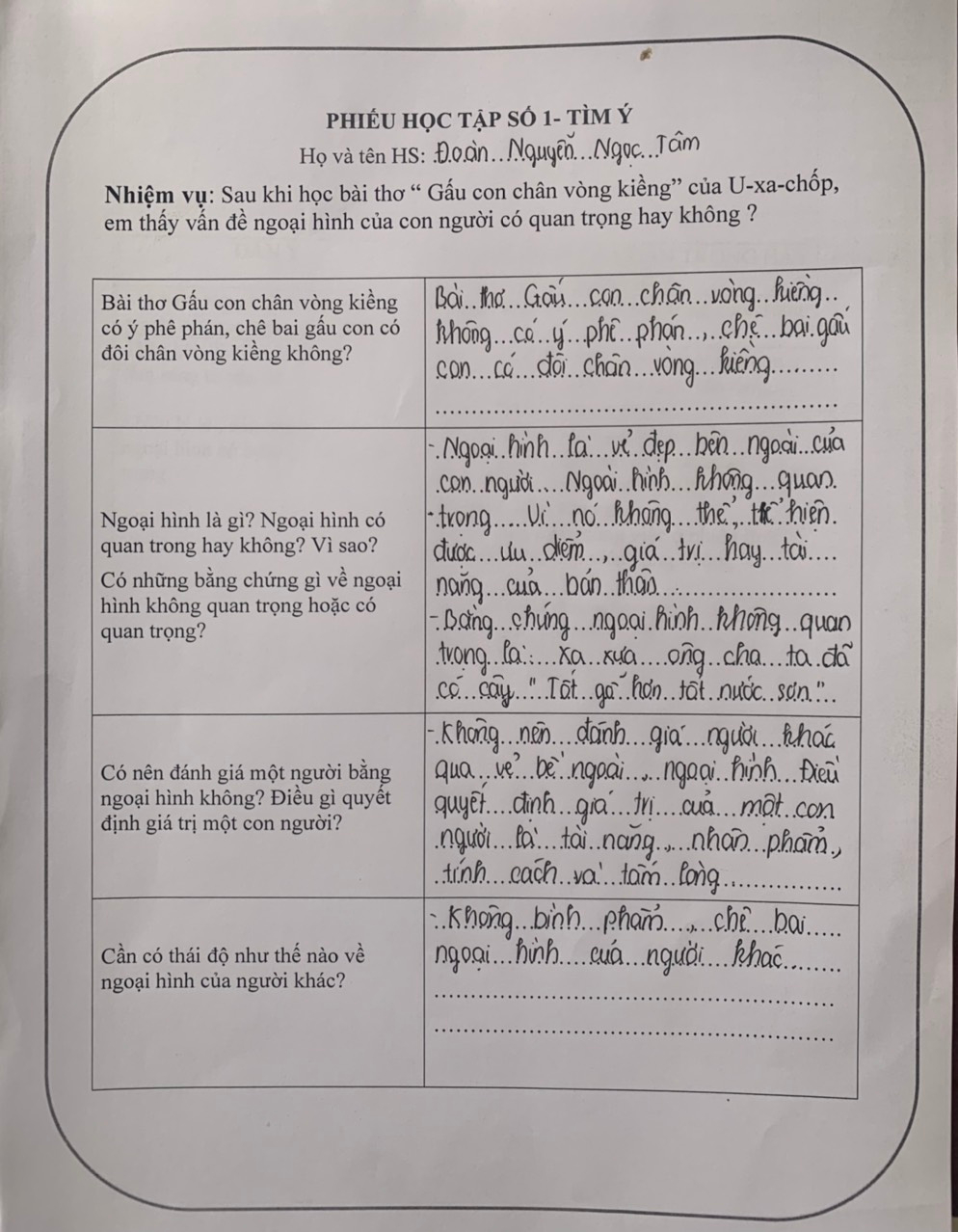 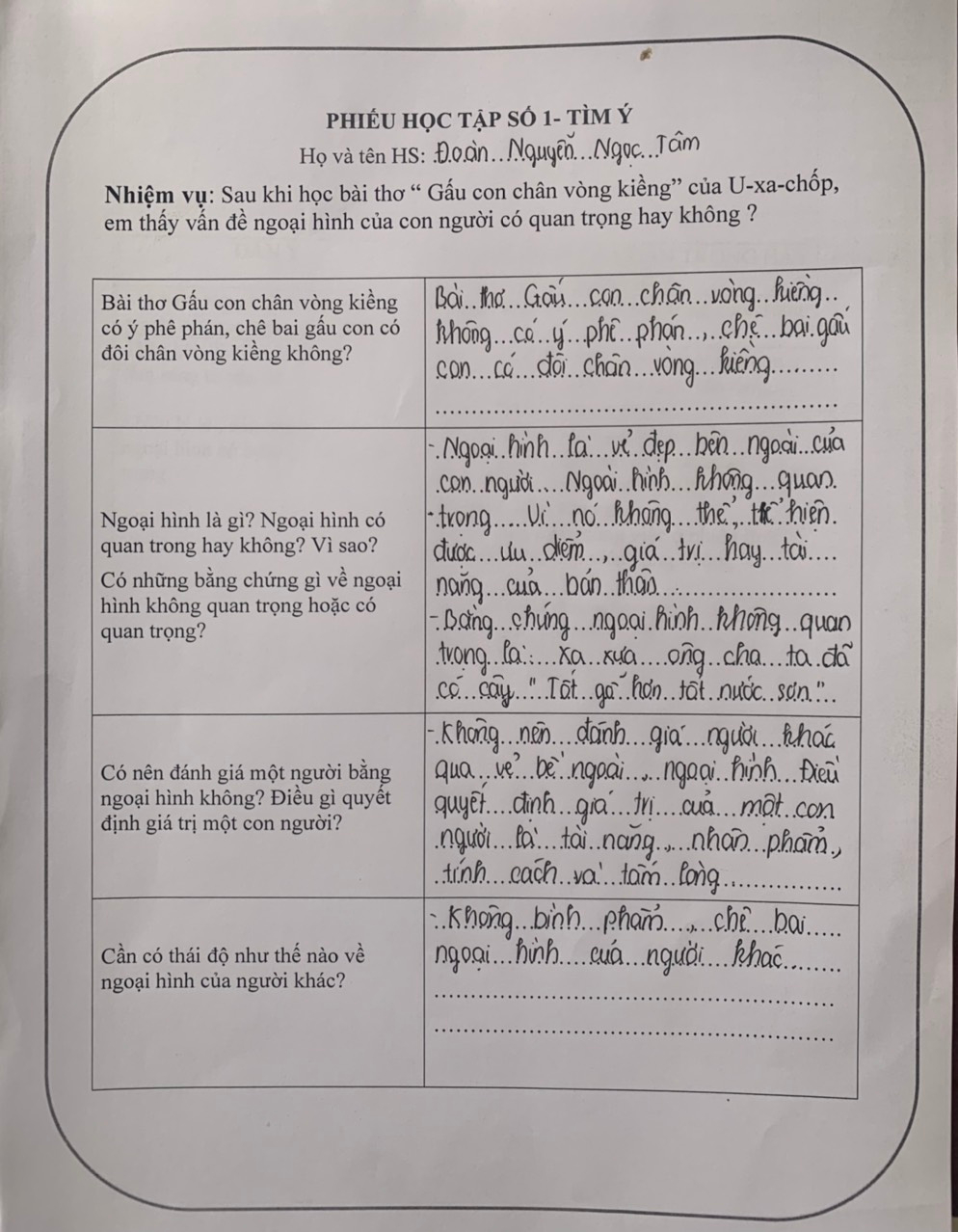 Dàn ý chung: 
A. Mở đầu : Chào hỏi, từ bài thơ Gấu con chân vòng kiềng của U-xa-chốp, nêu vấn đề Ngoại hình có quan trọng không?
B. Nội dung chính: 
- Theo em, ngoại hình có quan trọng hay không ?
+ Nếu ngoại hình có quan trọng: đưa ra lí lẽ, bằng chứng
+ Ngoại hình quan trọng nhưng không phải tất cả: nhiều người không có ngoại hình nhưng vẫn thành đạt, học giỏi.
+ Ngoại hình không quan trọng: đưa ra lí lẽ, bằng chứng
C. Kết thúc: 
Khẳng định lại ý kiến của mình.
Nêu bài học về cách nhìn và cách ứng xử với người khác có ngoại hình không bình thường.
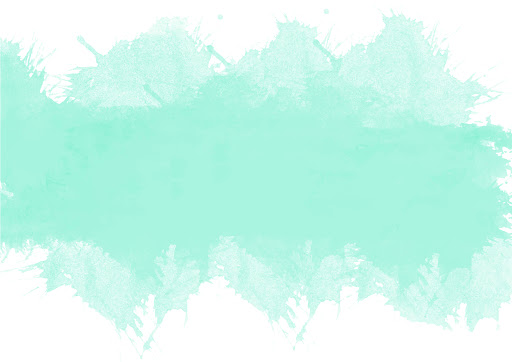 THỰC HÀNH NÓI - NGHE
START TIMER
TIME’S UP!
TIME’S UP!
TIME LIMIT: 
1 minute
60
10
50
20
40
30
TÔI BẢN LĨNH BẠN THÌ SAO
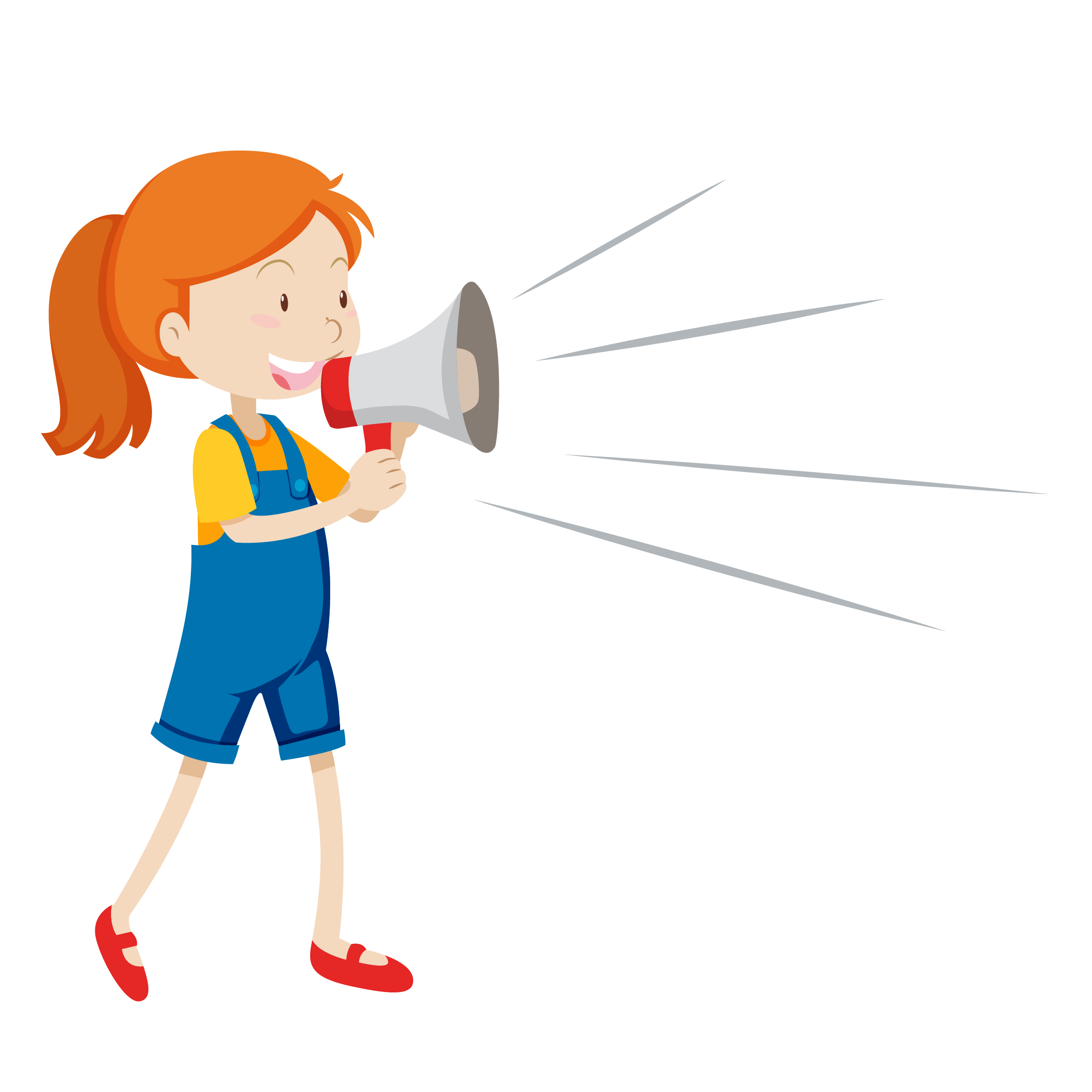 PHIẾU ĐÁNH GIÁ BÀI NÓI
TỔNG ĐIỂM: ……………………………./10 Điểm
TÔI BẢN LĨNH BẠN THÌ SAO
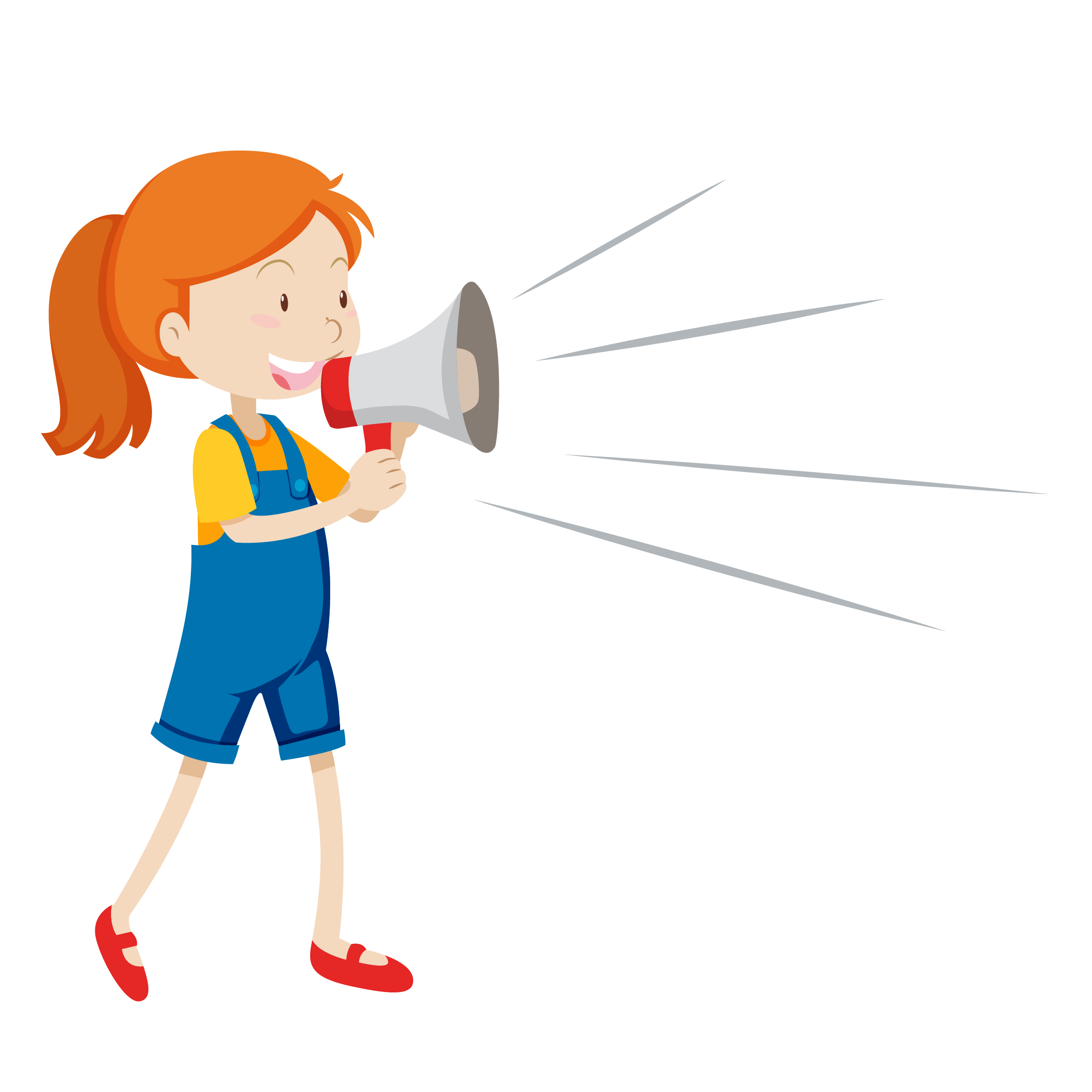 HOẠT ĐỘNG TỰ ĐÁNH GIÁ
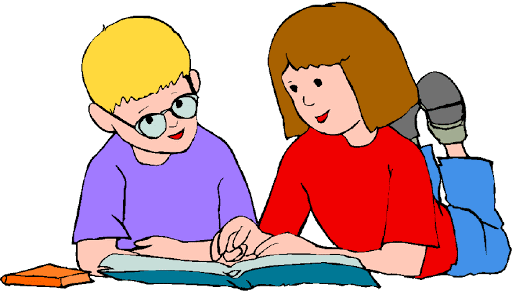 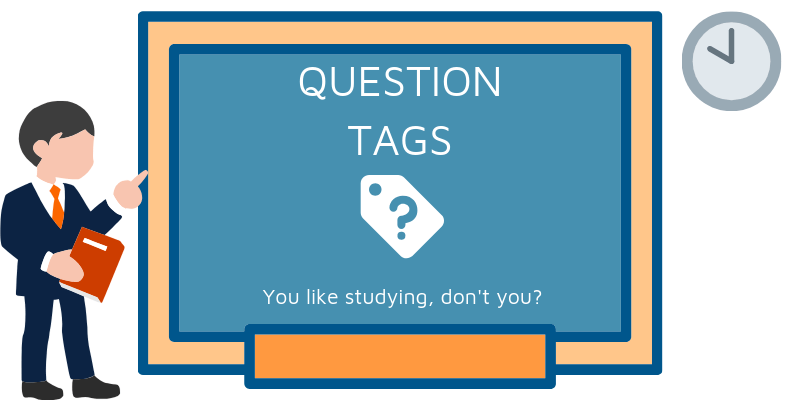 Tìm hiểu văn bản “Sao không về vàng ơi  - trang 43 – SGK”
TỰ ĐÁNH GIÁ
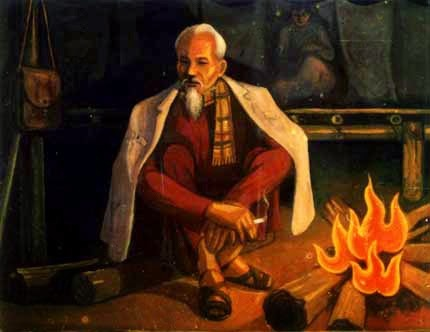 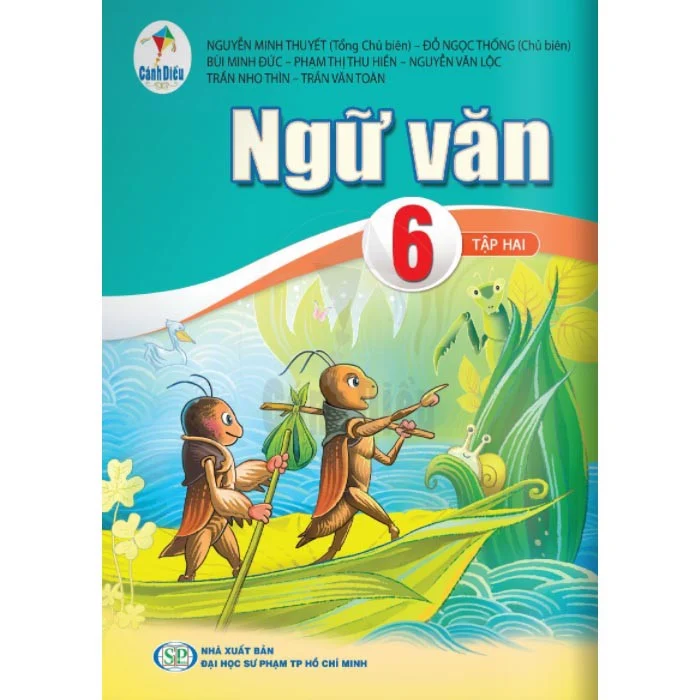 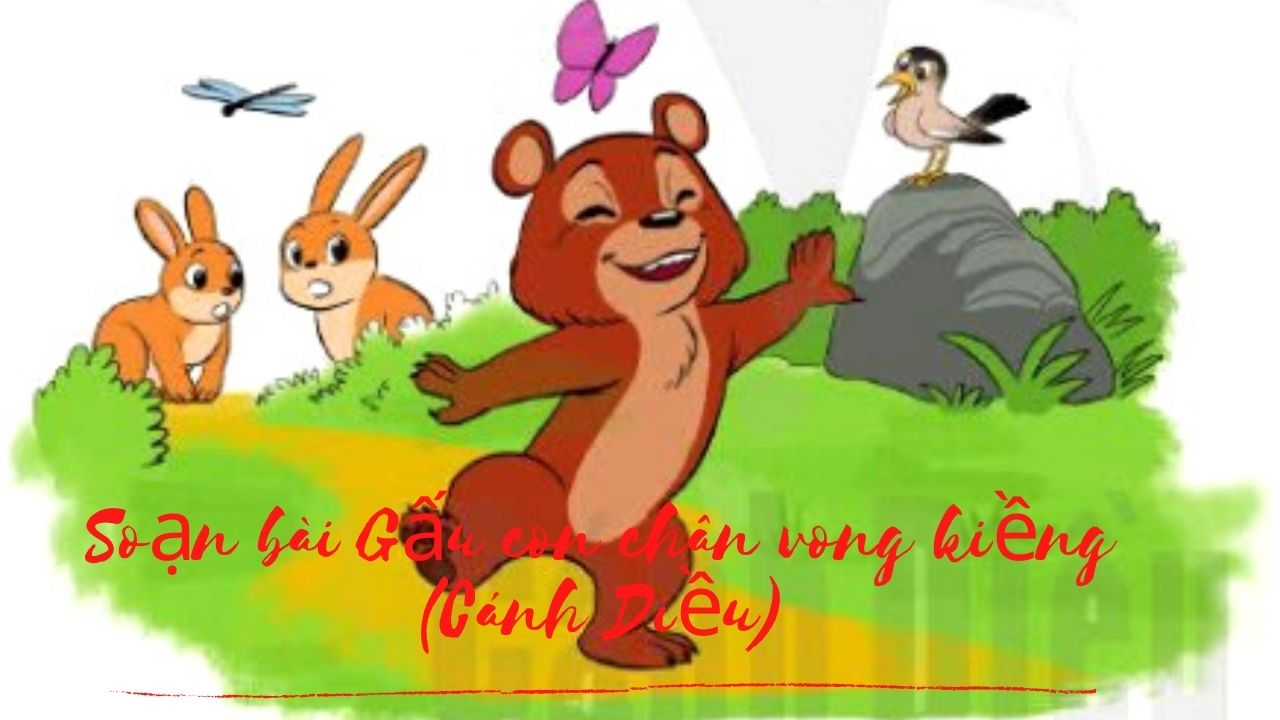 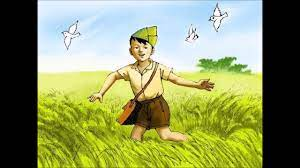 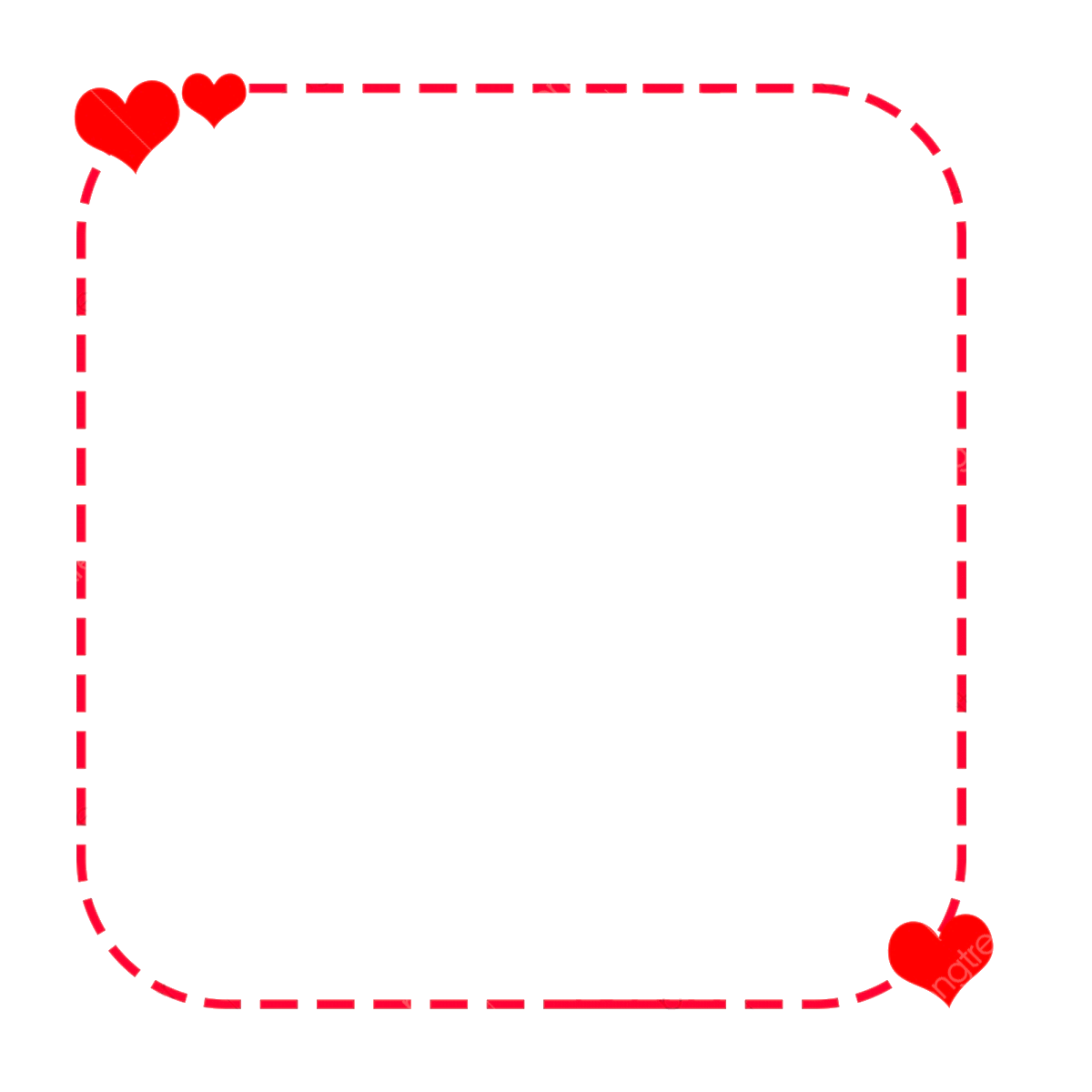 Tìm hiểu văn bản “Sao không về Vàng ơi” (Tr 43,44/SGK)
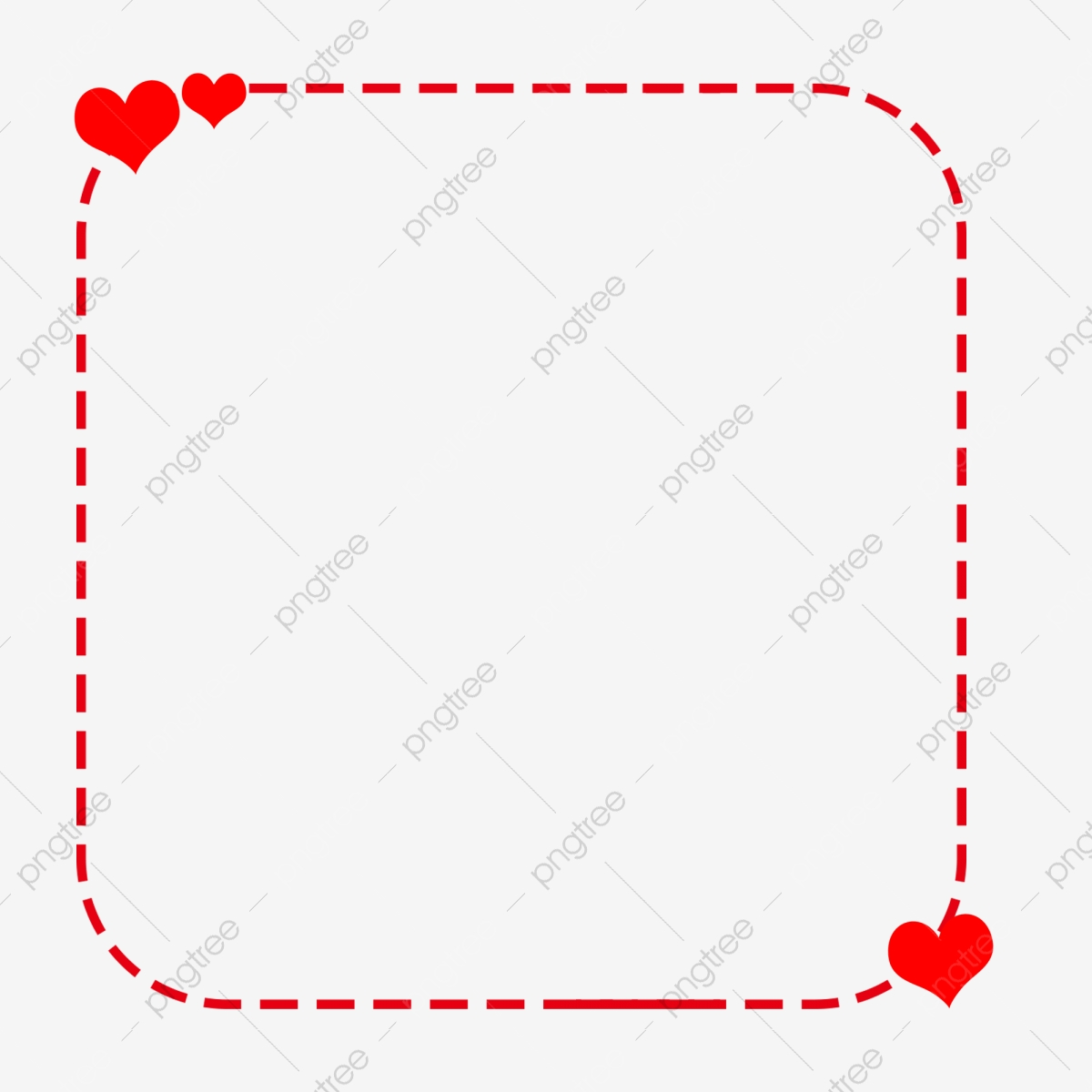 THẢO LUẬN THEO CẶP:
+ Các cặp  thảo luận, trả lời ra phiếu Học tập:
+Trả lời câu 1 đến câu 9 bằng cách chọn 1 đáp án:
Câu 10: Tóm tắt câu chuyện trong 3 – 4 dòng.
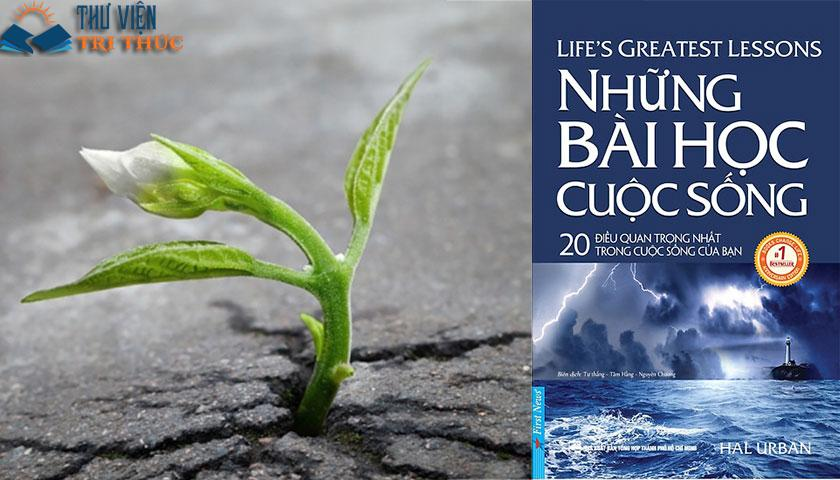 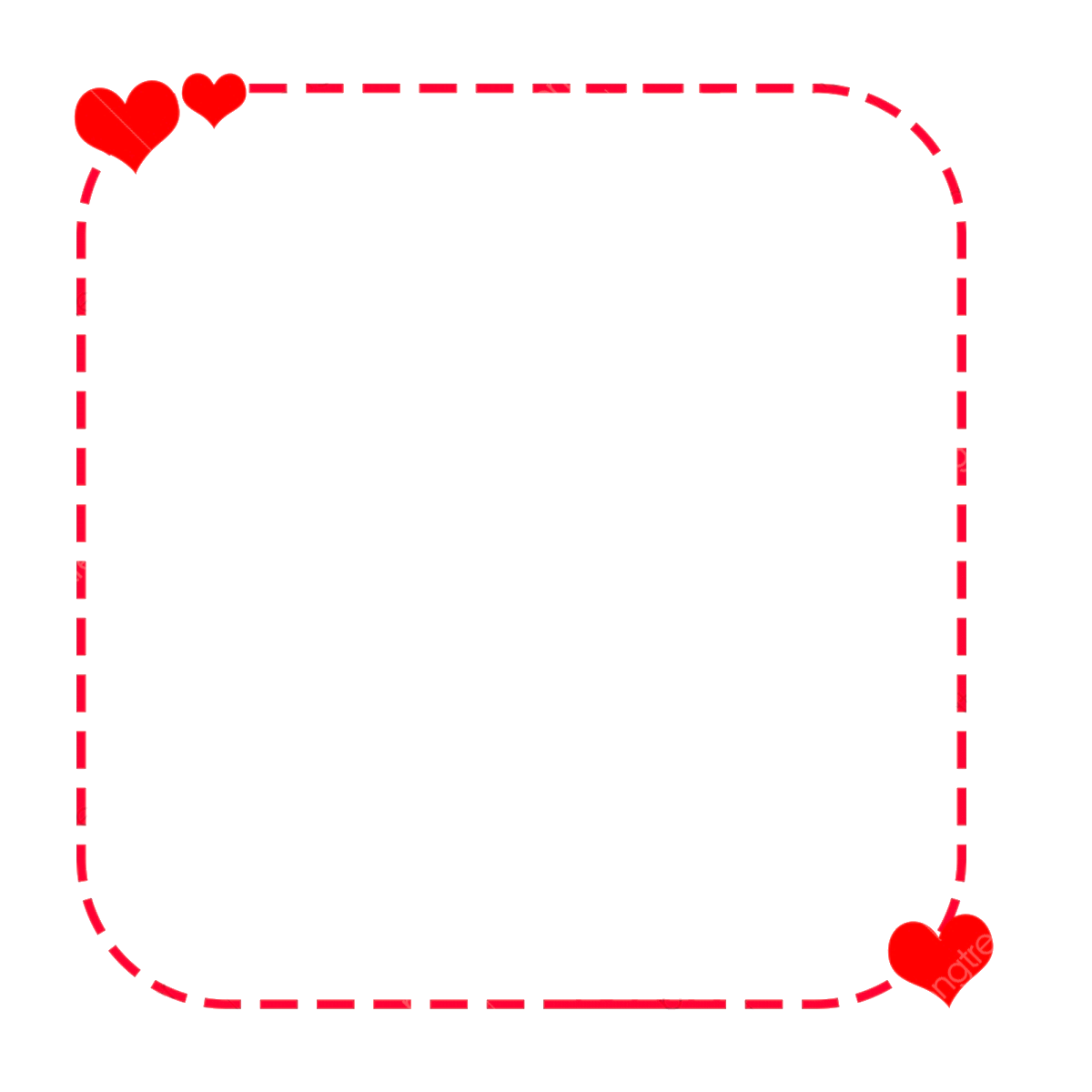 Câu 10:     Tóm tắt câu chuyện trong 3 – 4 dòng.
         Nhà cậu bé có nuôi một chú chó tên Vàng. Mỗi lần cậu bé đi học về là chú chó lại chạy ra mừng, đón chào cậu bé về nhà và đưa cậu vào nhà. Vì vậy mỗi bận đi đâu xa cậu bé đều rất nhớ Vàng. Bỗng một hôm, cũng trở về từ trường nhưng không thấy bóng Vàng nữa. Lí do là vì nghe bom Mỹ nổ nên Vàng sợ chạy đi mất.  Chú chú mất để lại sự hụt hẫng, nhớ nhung không nguôi trong lòng cậu bé.
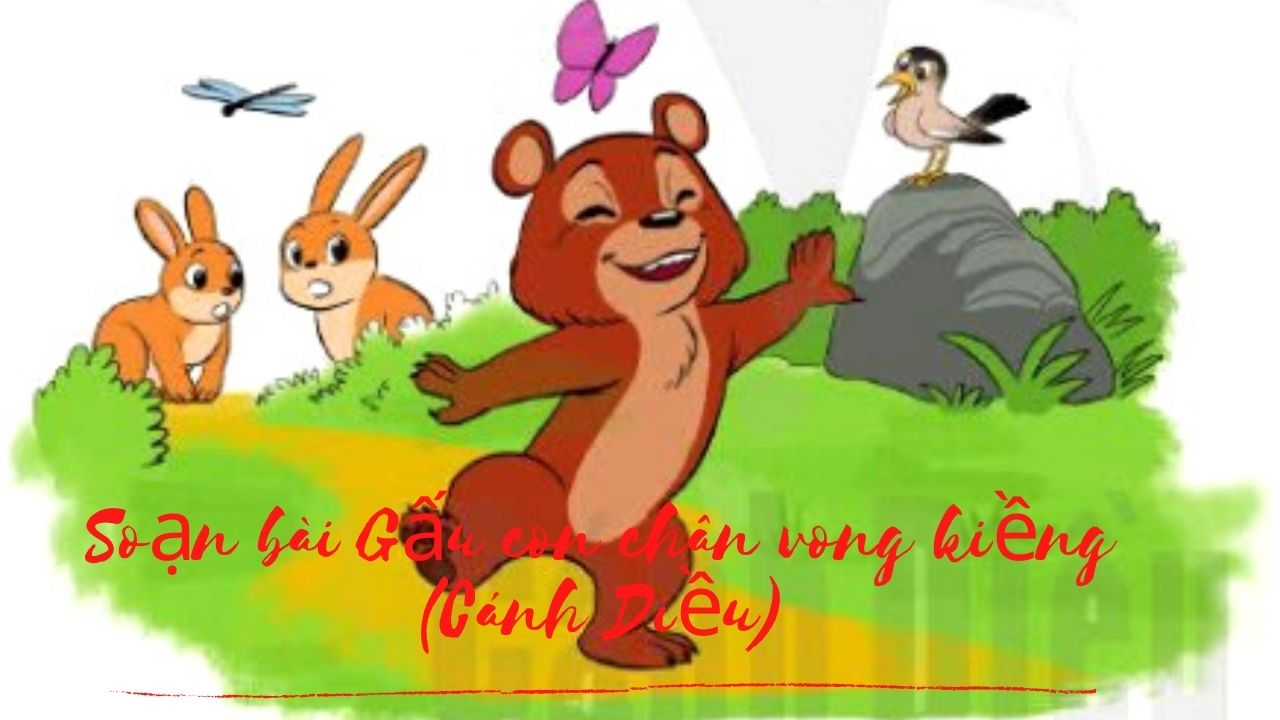 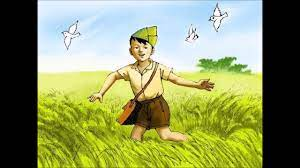 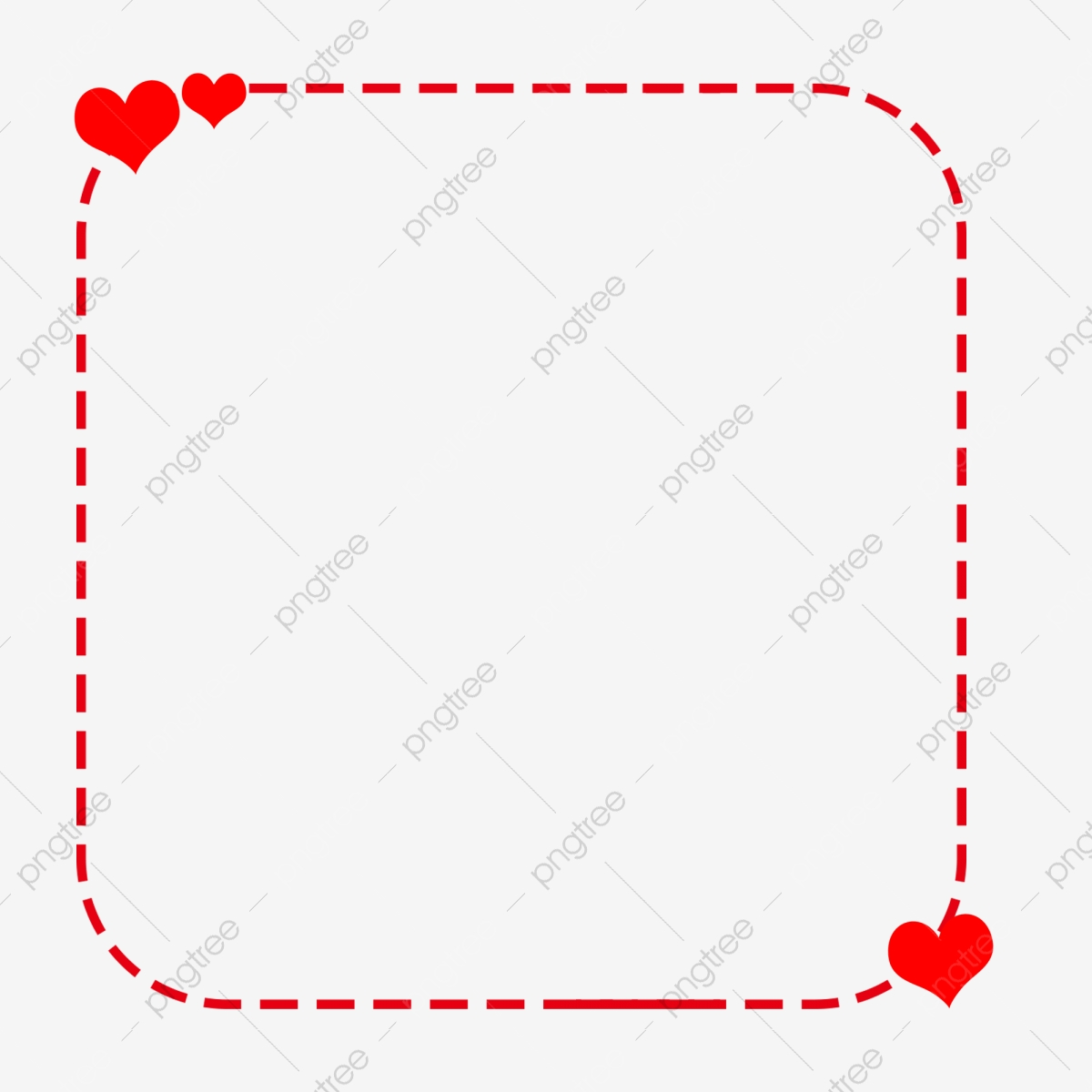 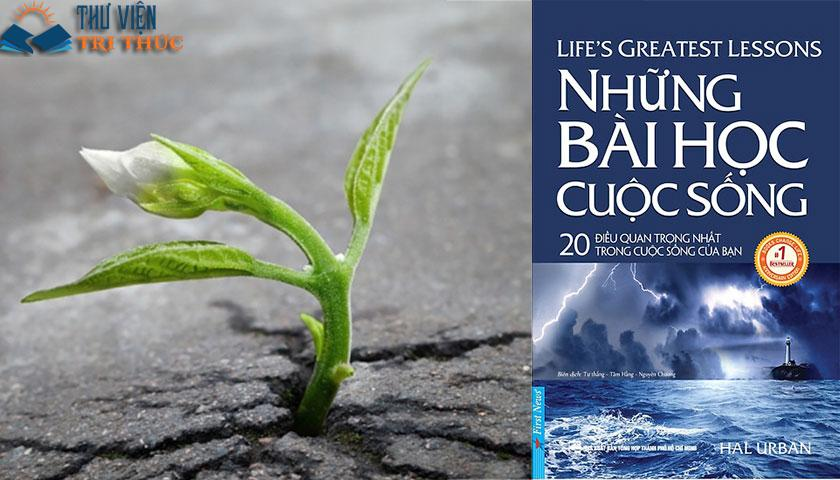 HƯỚNG DẪN TỰ HỌC VÀ CHUẨN BỊ BÀI MỜI
1.Tiếp tục rèn kĩ năng nói ở nhà với các đề khác.
2. Chuẩn bị bài học hiểu : Vì sao chúng ta phải đối xử thân thiện với động vât.
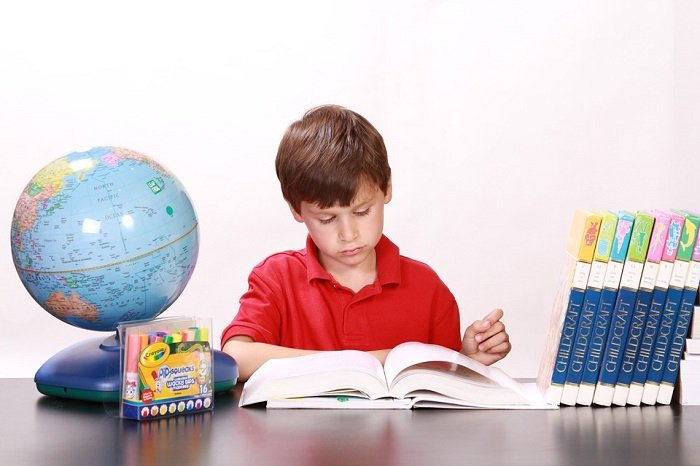 Phiếu học tập số 1
Phiếu học tập số 2